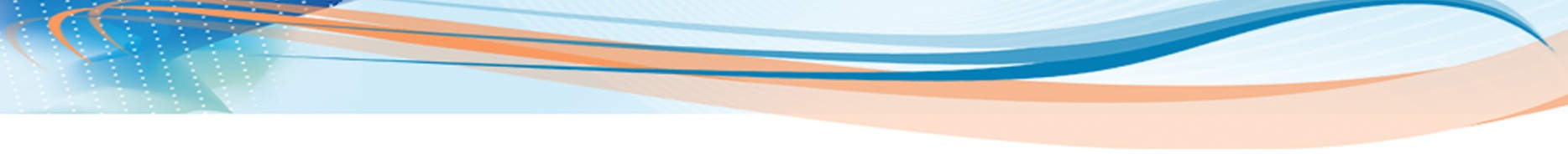 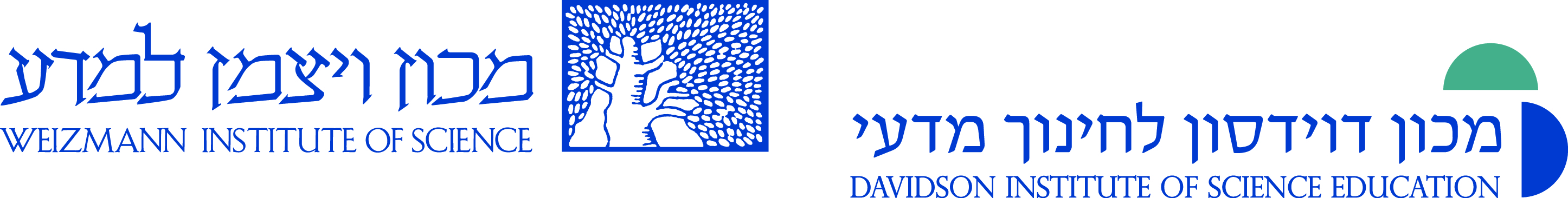 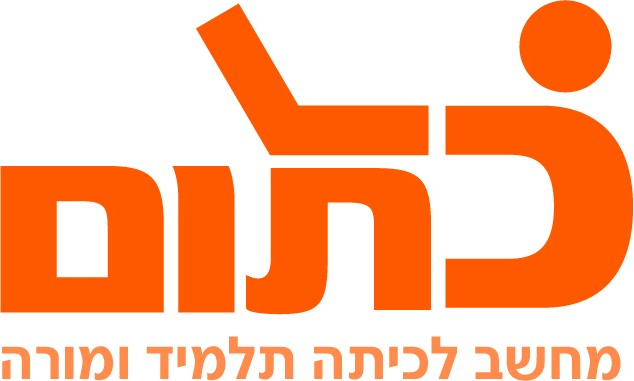 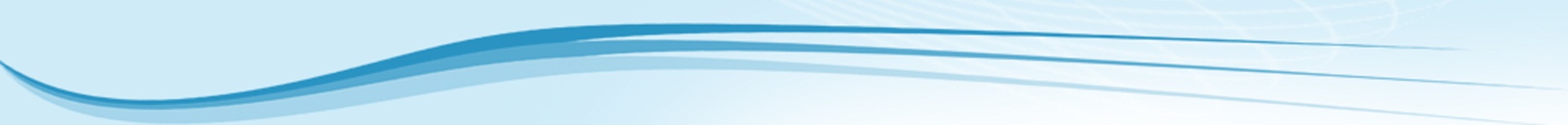 שיעור מתוקשב בעברית
מטרות:
קריאת קטע מידעי וצפייה בסרטון על מנת להבין את המסר הגלוי, המסר הסמוי ואוצר המילים של הנושא.
שילוב הידע בהכנת התוצר הסופי שהוא כתיבת עלון הסברה
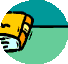 שמרי את הקובץ במחשב שלך
בצעי את המשימות
בסיום כל העבודה שלחי את העבודה לפורום עברית של כיתתך
שלב א' –
צפי בסרטון איך לעבור את החורף בשלום?   
 קראי את קטע המידע הבא.
 כעת תוכלי לענות על השאלות הבאות:
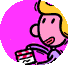 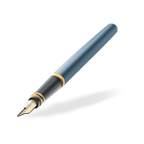 כתבי מהי מערכת החיסון וממה מורכבת?
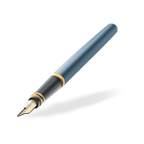 מדוע חשוב לחזק את מערכת החיסון שלנו?
המשך שלב א' –
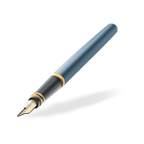 מהם הנזקים לגוף כאשר מערכת החיסון נחלשת?
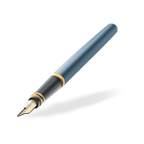 מה קורה כאשר מערכת החיסון כושלת? הביאי דוגמה למחלה המושפעת ממערכת החיסון!
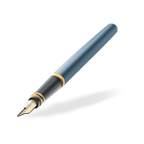 מהם הגורמים שמחלישים את מערכת החיסון?
שלב ב' –
פתחי את הקישורים הבאים: 
כיצד נעבור את החורף בשלום?  
מחלות חורף
הכיני דף הסברה בנושא: כיצד עוברים את החורף בשלום?
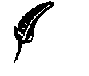 שלחי את דף ההסבר לפורום הבית ספרי
משימה – בחרי דף הסברה והגיבי עליו. שימי לב – שלכל דף הסברה יכולה להיות תגובה אחת בלבד.
דף עזרה להכנת טקסט מדריך ומפעיל:
עבודה נעימה